Literacy
Research
Memory
7 < 8 (7 is less than 8)
9 > 4 (9 is greater than 4)
Use a number line to help order negatives
Unscramble the anagrams:
teagiven
aregret
iviestop
Is 0 a positive or negative number?
Challenge
Skill
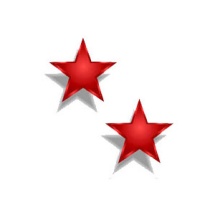 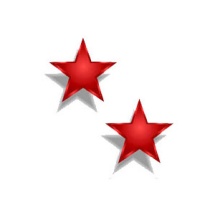 Bob is thinking of a number. His number is less than 0 but greater than -5. His number is even. What number could Bob be thinking of?
Melanie is thinking of two numbers. One of her numbers is positive and one is negative. The number exactly halfway between them is -1. The difference between Melanie’s two numbers is 8. What are the two numbers?
Frank is thinking of two numbers. Both numbers are negative. The number exactly halfway between them is -4.5. The difference between the two numbers is 5. What are the two numbers?
For the following, write down the largest and smallest number in the group:
-10, -4, -16, -1, -21
-19, -8, -45, -5, -2
-7, -5, -9, -4, -2

Work out the difference between the following pairs:
-10 and 3         b) -8 and 7          c) – 18 and – 11

Put these numbers in order from smallest to largest:
6, -6, 4, -1
-4, 0, 3, -2, 7
-17, -6, -19, -10, -5

Place a greater than or less than symbol in between the following numbers:
a) -8             -7           b)     -5.4            -5.1            c)  -7.9           -7.8